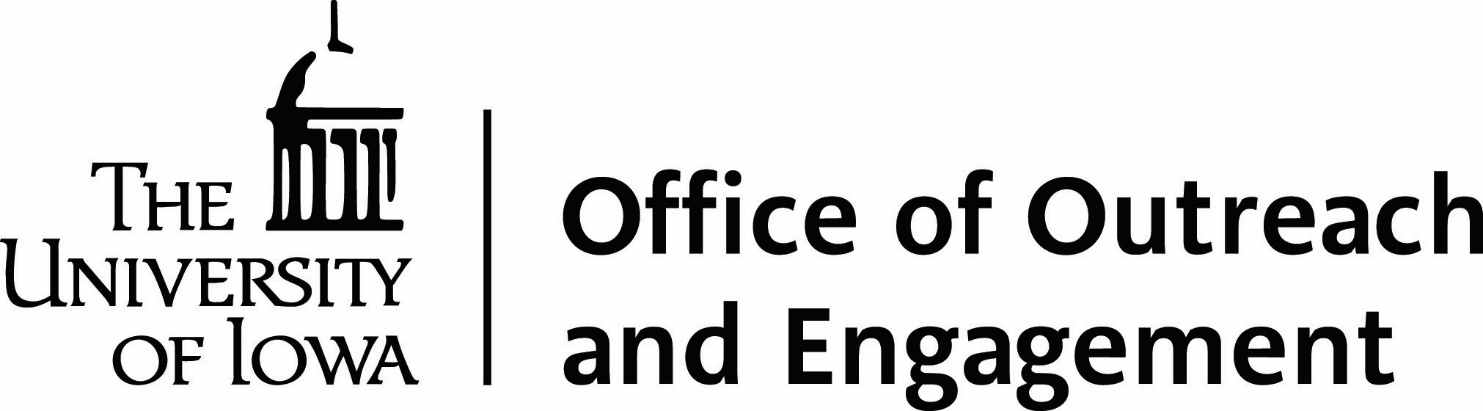 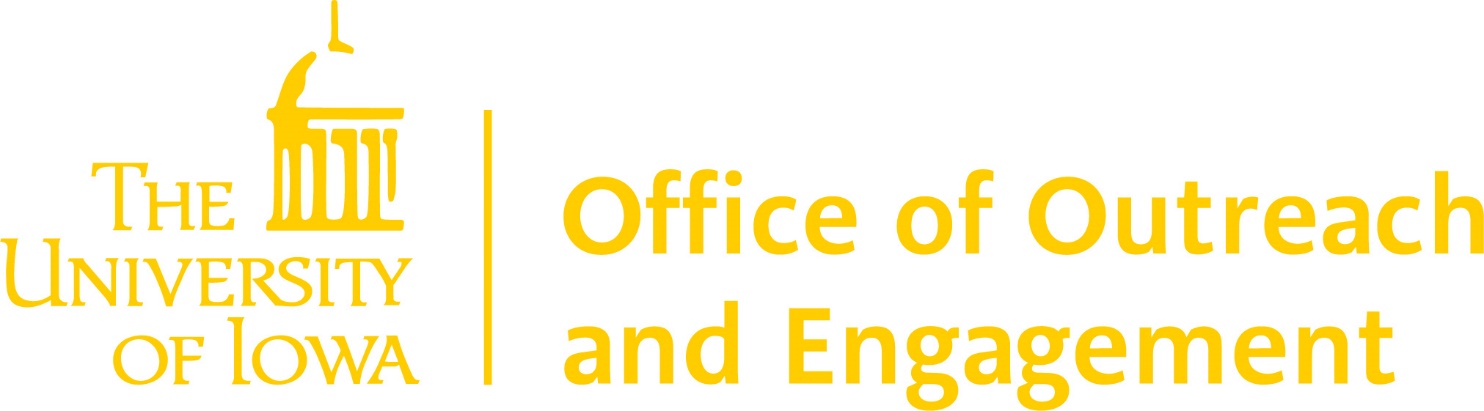 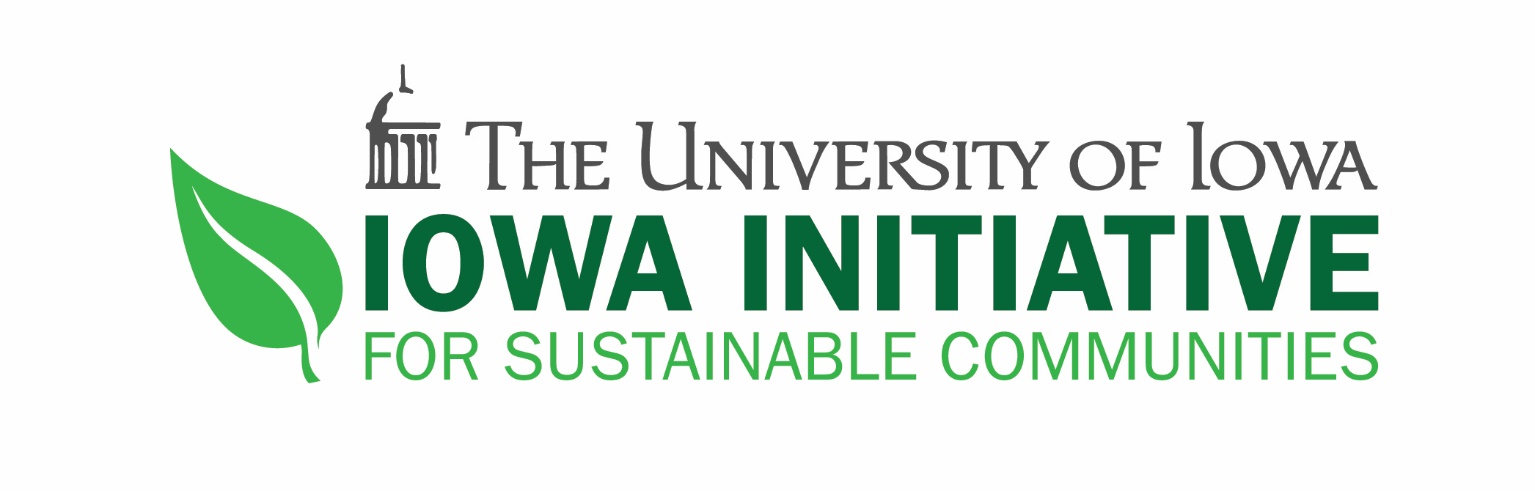 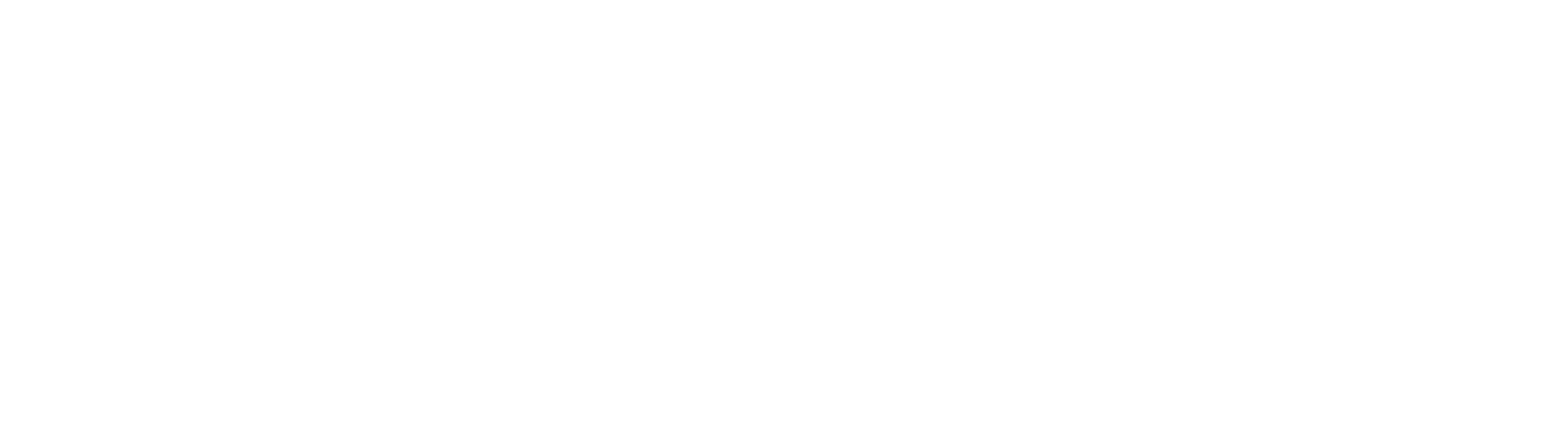 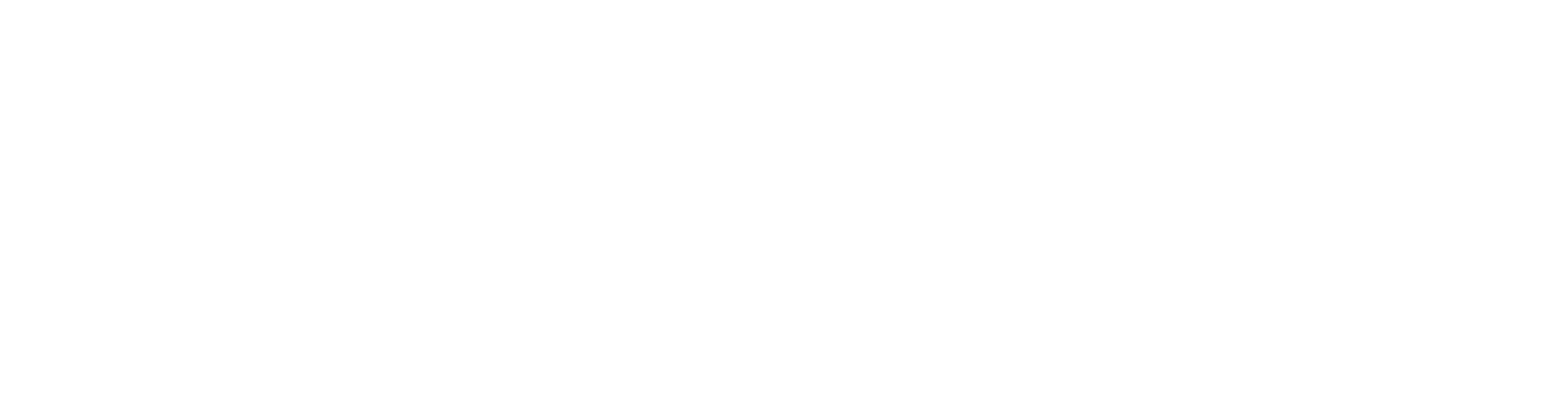 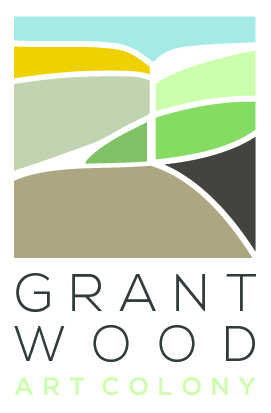 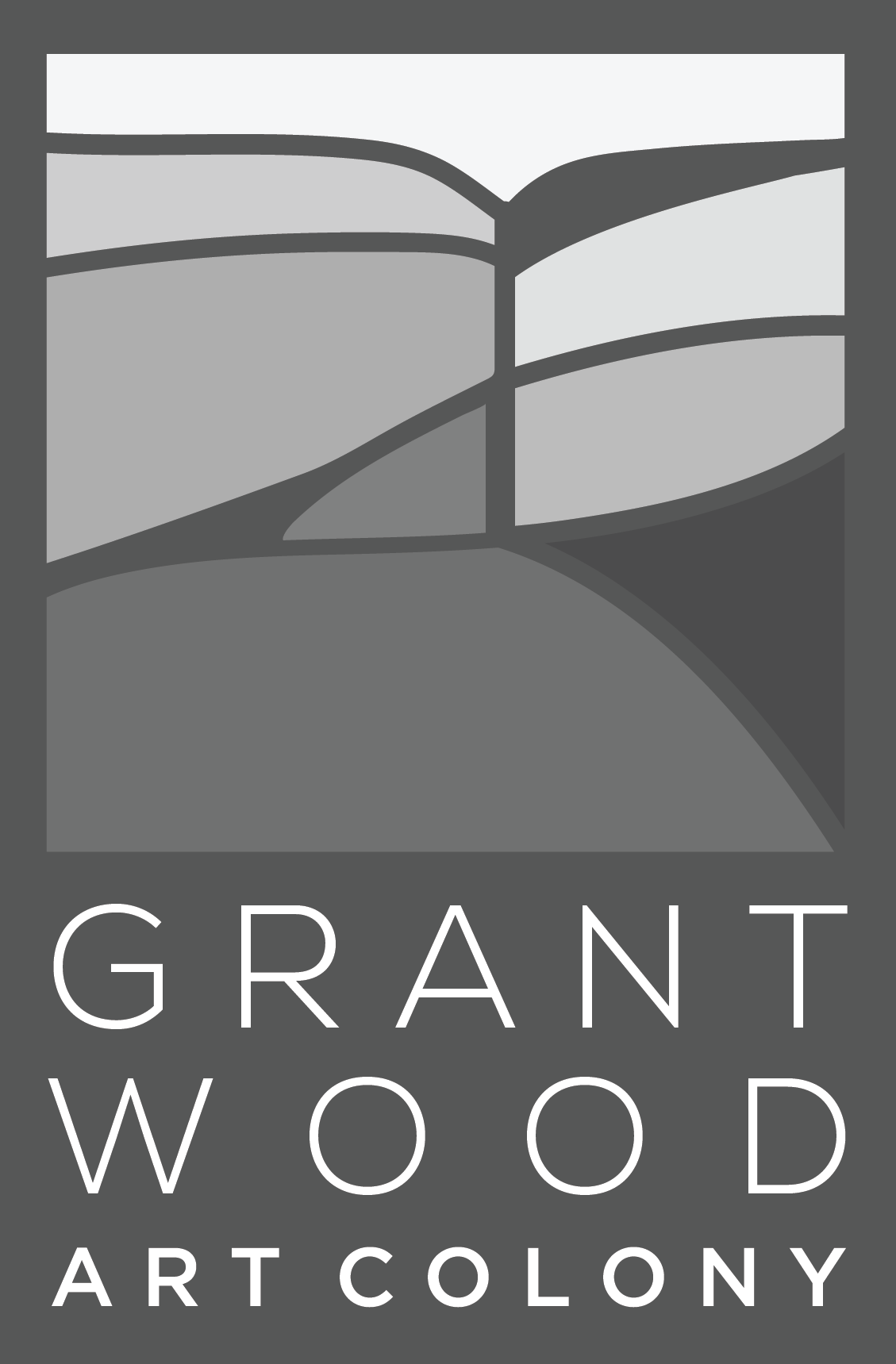 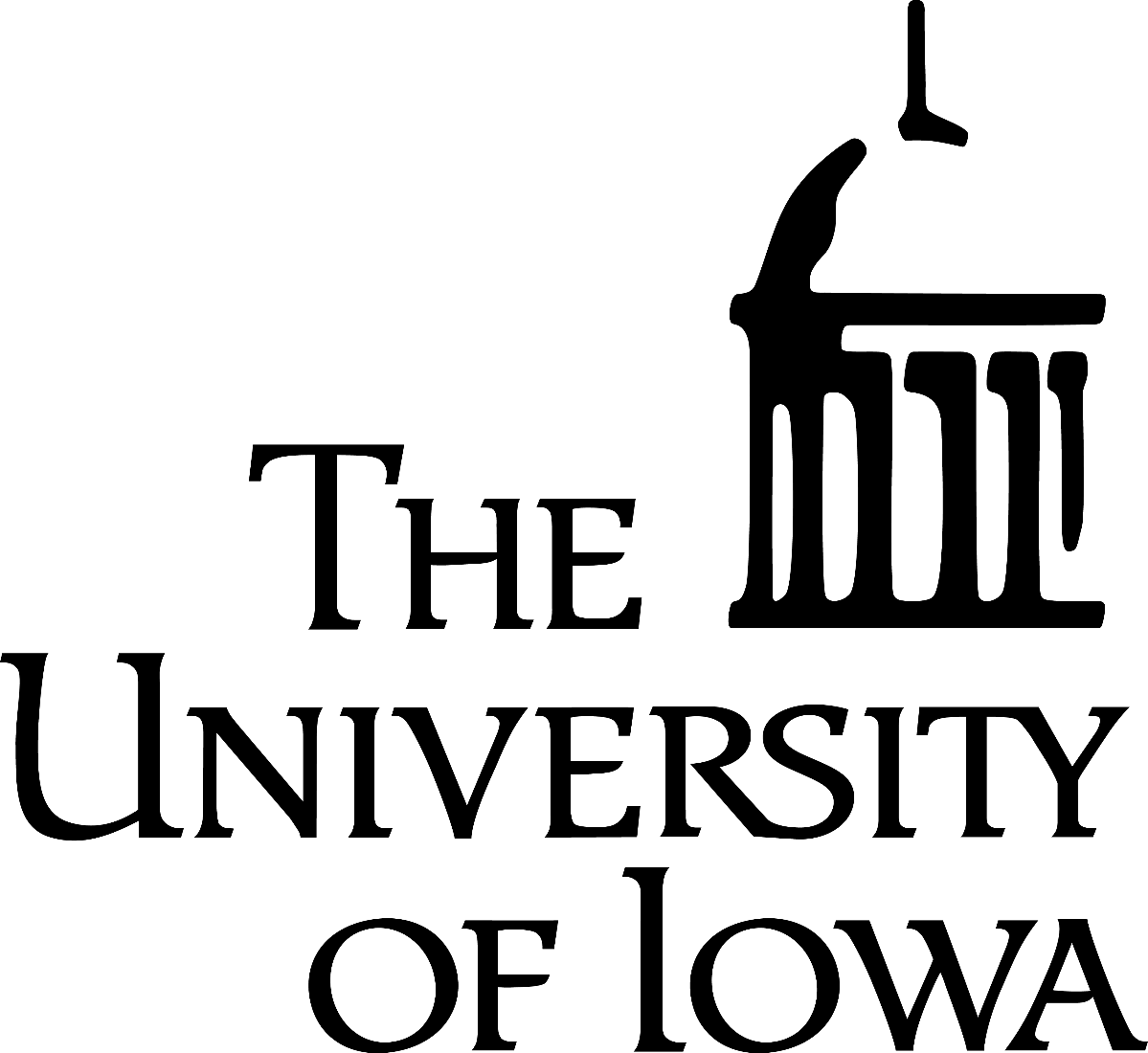 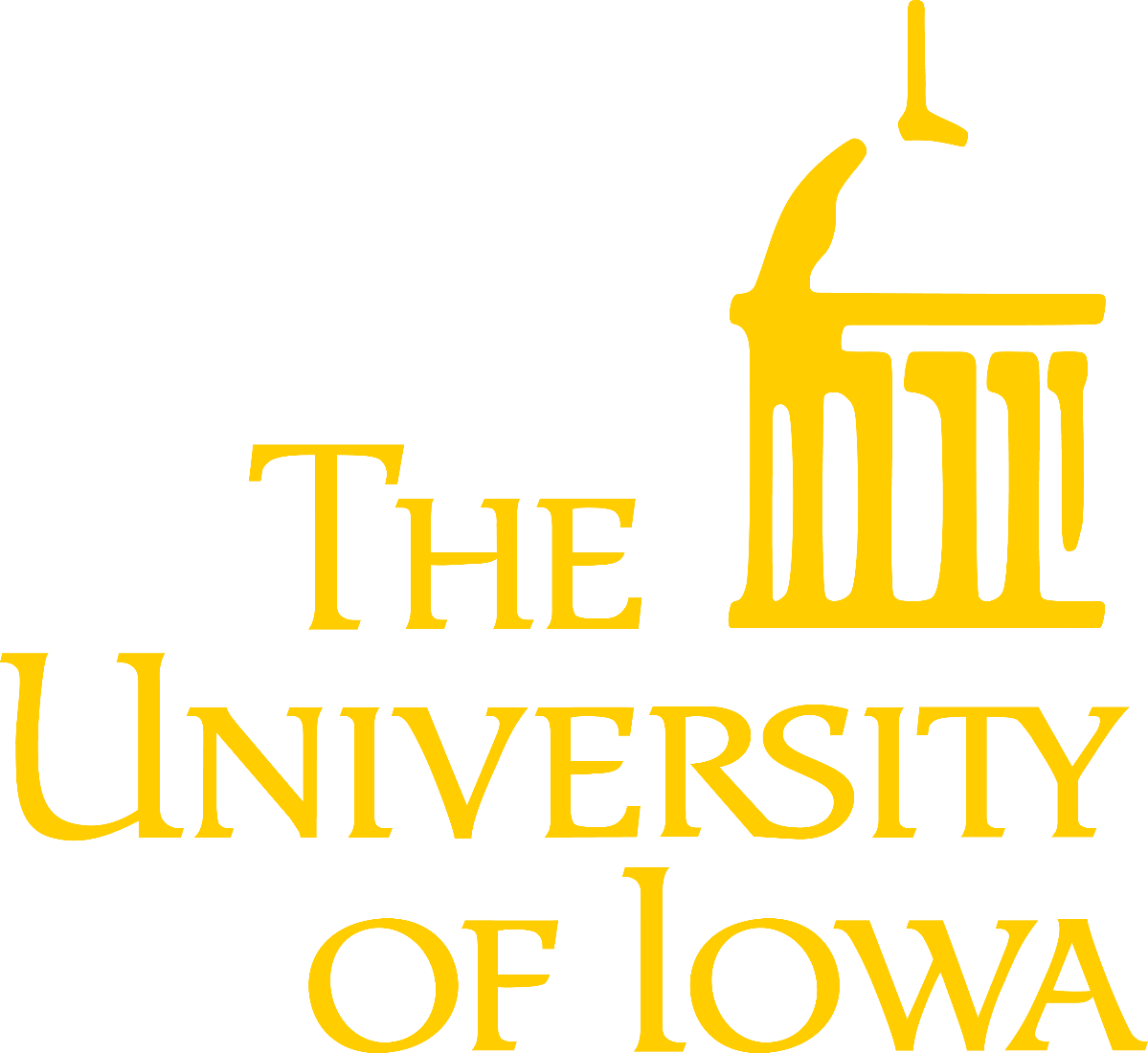 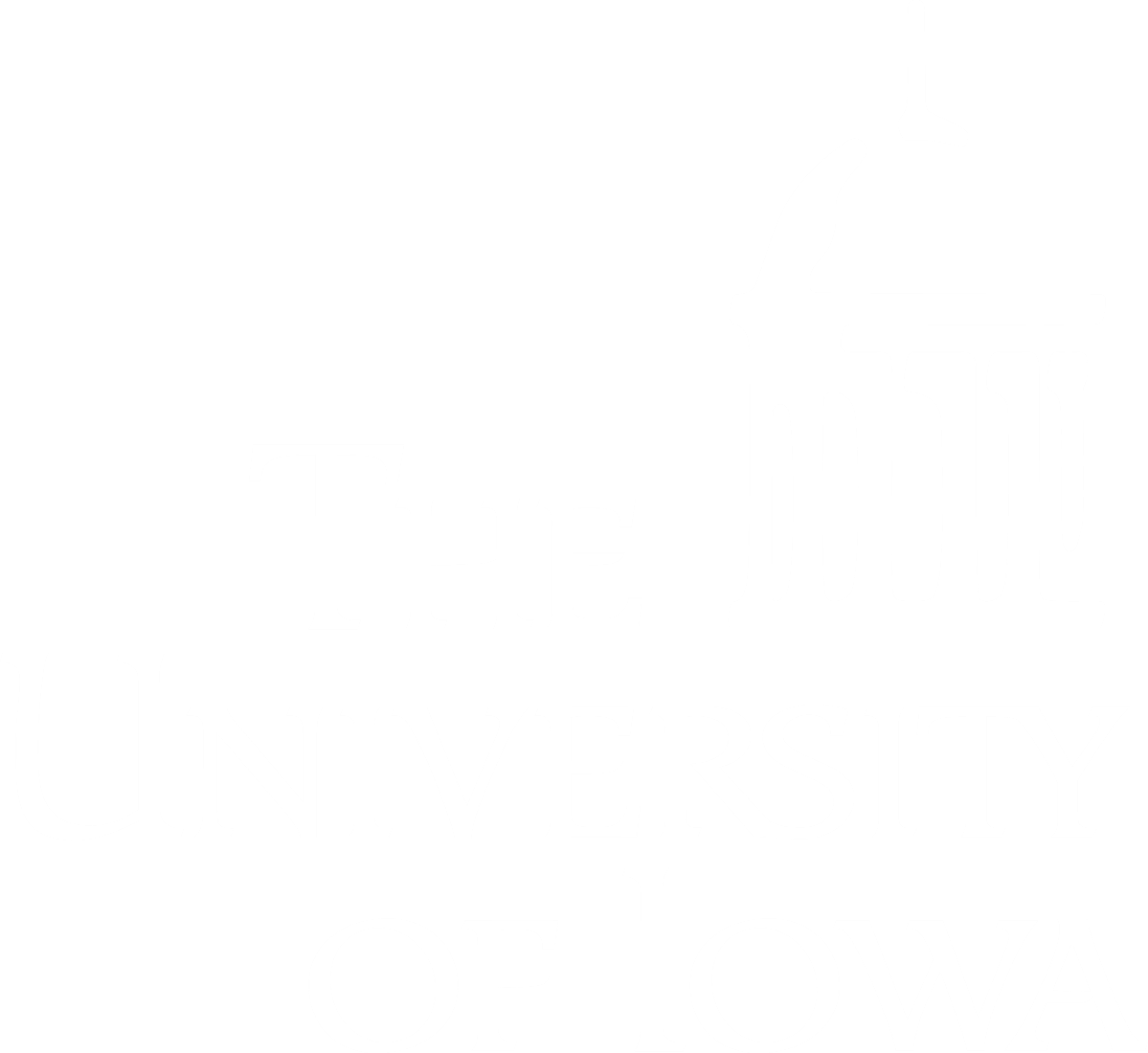 Additional UI logo options can be found here: https://brand.uiowa.edu/university-logo
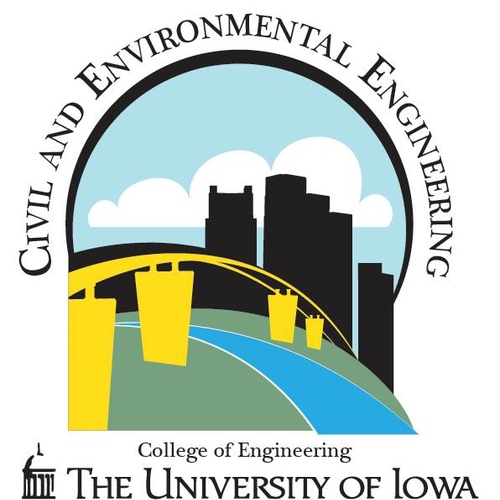 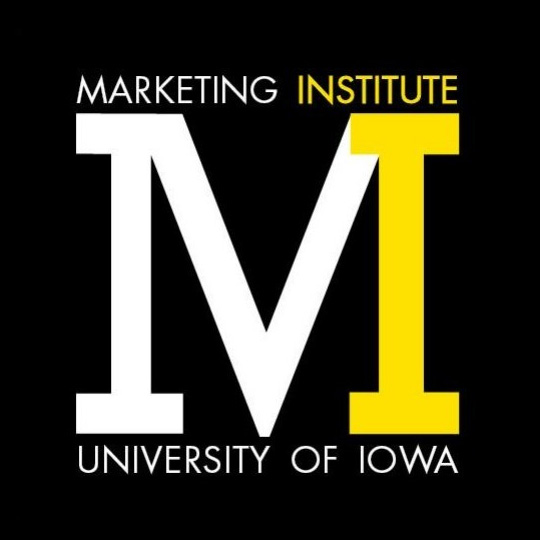 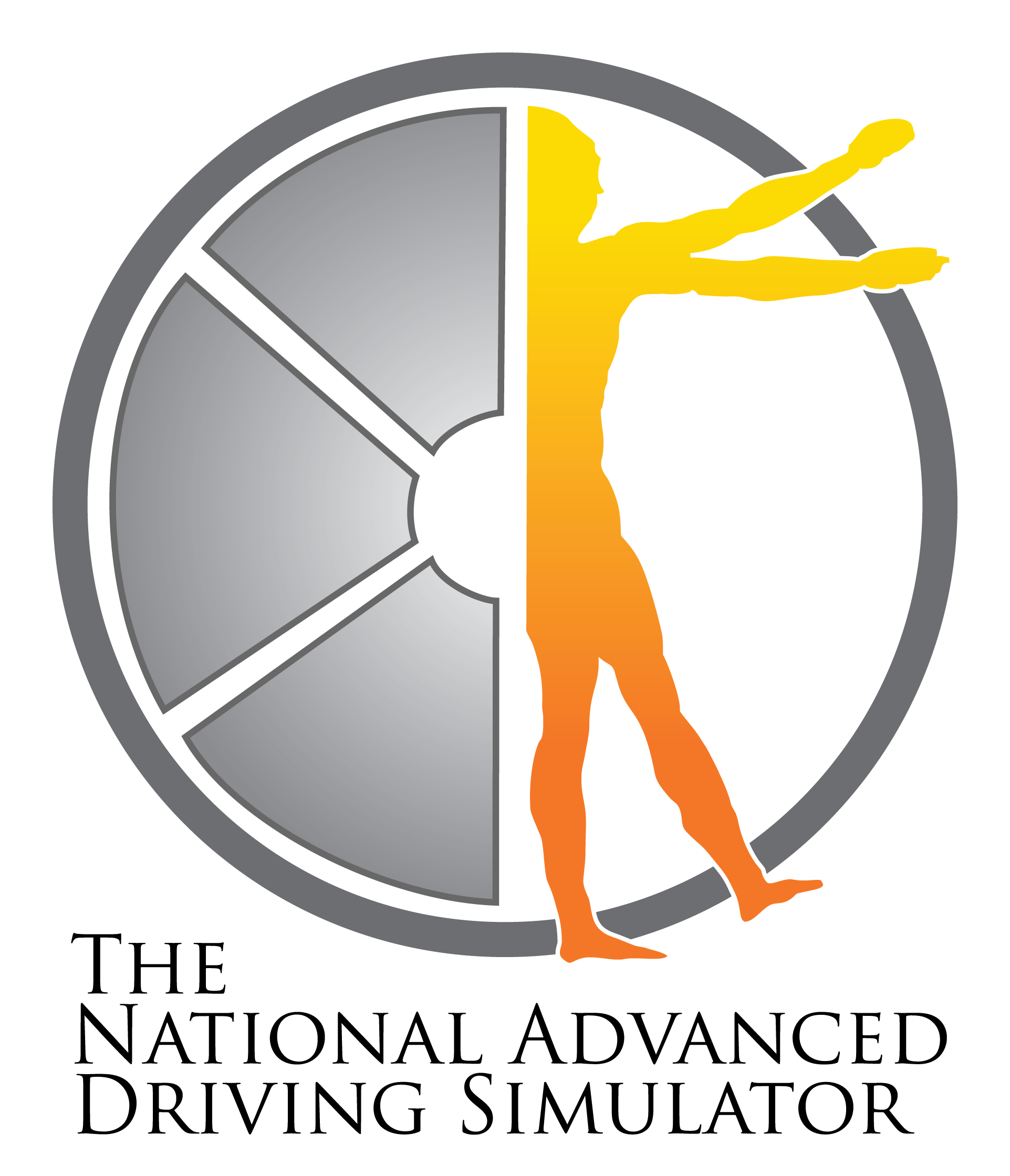 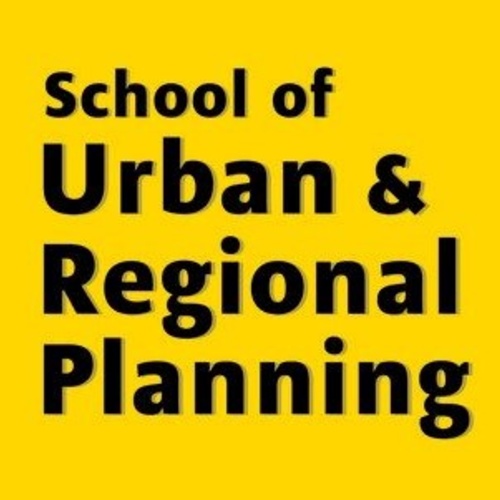